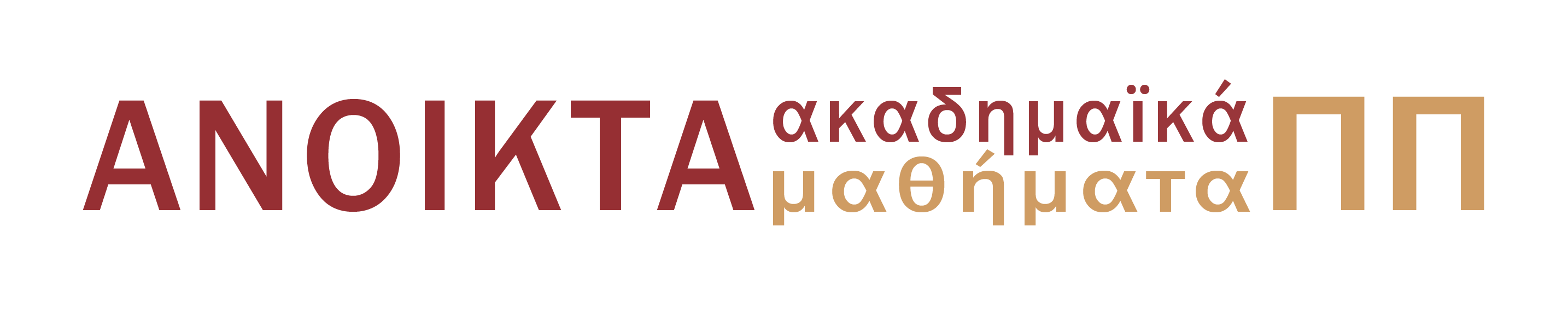 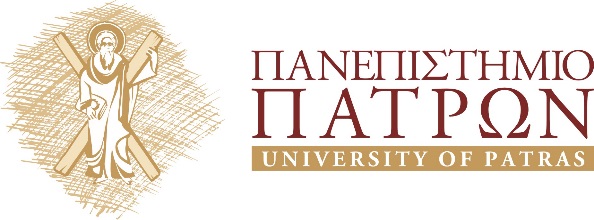 Παιδαγωγικός Σχεδιασμός με ΤΠΕ στην Πρώτη Σχολική Ηλικία
Εργαστήριο 11ο  :  Σχεδιασμός Εκπαιδευτικού Σεναρίου – Μέρος Α

Βασίλειος Κόμης
ΤΕΕΑΠΗ
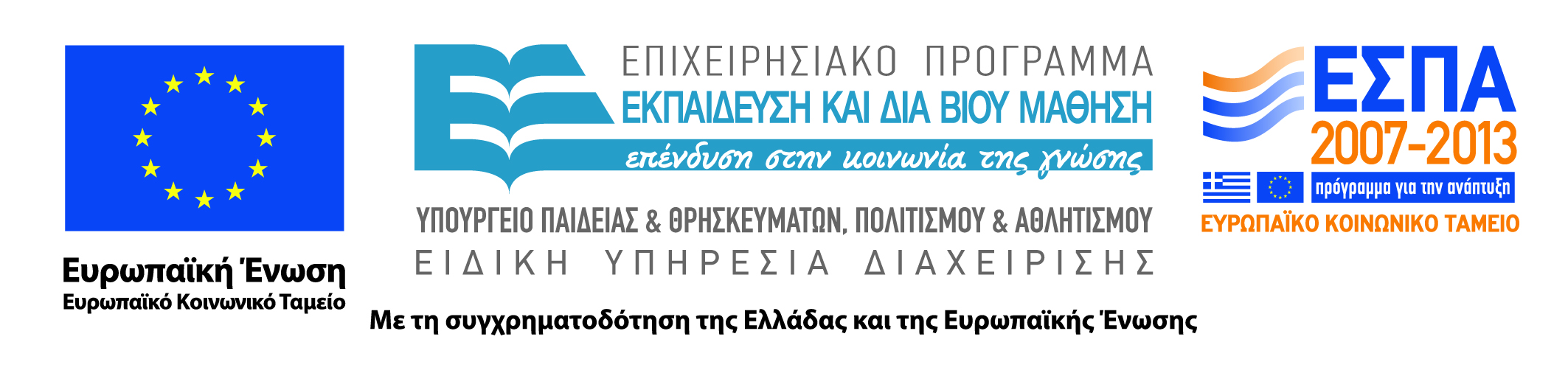 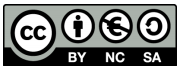 Άδειες Χρήσης
Το παρόν εκπαιδευτικό υλικό υπόκειται σε άδειες χρήσης Creative Commons. 
Για εκπαιδευτικό υλικό, όπως εικόνες, που υπόκειται σε άλλου τύπου άδειας χρήσης, η άδεια χρήσης αναφέρεται ρητώς.
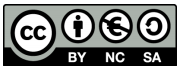 Χρηματοδότηση
Το παρόν εκπαιδευτικό υλικό έχει αναπτυχθεί στα πλαίσια του εκπαιδευτικού έργου του διδάσκοντα.
Το έργο «Ανοικτά Ακαδημαϊκά Μαθήματα στο Πανεπιστήμιο Πατρών» έχει χρηματοδοτήσει μόνο τη αναδιαμόρφωση του εκπαιδευτικού υλικού. 
Το έργο υλοποιείται στο πλαίσιο του Επιχειρησιακού Προγράμματος «Εκπαίδευση και Δια Βίου Μάθηση» και συγχρηματοδοτείται από την Ευρωπαϊκή Ένωση (Ευρωπαϊκό Κοινωνικό Ταμείο) και από εθνικούς πόρους.
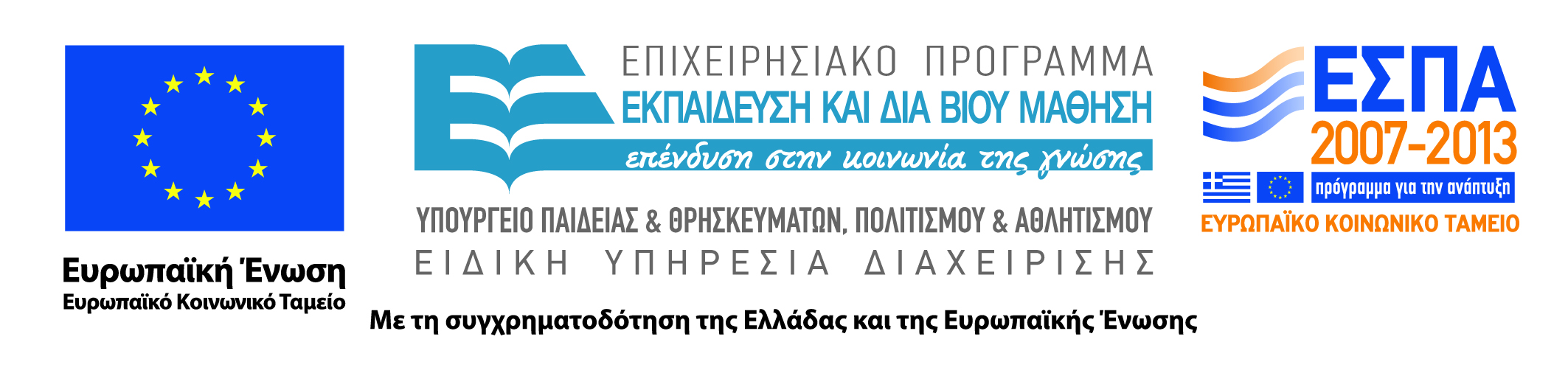 Σκοπός Εργαστηρίου
Σκοπός του εργαστηρίου είναι 
Η έννοια και παρουσίαση ενός εκαπιδευτικού σεναρίου
Η παρουσίαση και ανάλυση των Φάσεων Ανάπτυξης ενός Εκπαιδευτικού Σεναρίου
4
Βασικές έννοιες
Γνωστικό εργαλείο
Ιδέες, λάθη και παρανοήσεις
Αναπαραστάσεις
Γνωστικά εμπόδια
Γνωστική σύγκρουση
Διδακτική κατάσταση
Διδακτική βοήθεια 
Κοινωνικογνωστική σύγκρουση
Εννοιολογική αλλαγή
Διδακτική στρατηγική
Βασικά εργαλεία
Φύλλο εργασίας
Εκπαιδευτικό σενάριο
Διδακτική δραστηριότητα
Διδακτική Παρέμβαση
Αξιολόγηση
Διδακτικό υλικό
Εκπαιδευτικό λογισμικό
Τι είναι εκπαιδευτικό σενάριο (1)
Ένα συνεκτικό σύνολο διδακτικών δραστηριοτήτων 
που αφορά εκπαιδευτικούς και μαθητές
κάνει χρήση κατάλληλων διδακτικών στρατηγικών και αποσκοπεί στην επίτευξη ενός μαθησιακού αποτελέσματος
χρησιμοποιεί κατάλληλο υπολογιστικό περιβάλλον (εκπαιδευτικό λογισμικό ή και υλικό) 
αποσκοπεί στη διδασκαλία και στη μάθηση μιας ή περισσοτέρων βασικών εννοιών ενός γνωστικού αντικειμένου
Τι είναι εκπαιδευτικό σενάριο (2)
Το εκπαιδευτικό σενάριο, με άλλα λόγια, είναι μια πλήρης διδακτική παρέμβαση με 
σκοπό, 
στόχους, 
προβληματική, 
διαδικασία εφαρμογής μέσω κατάλληλων δραστηριοτήτων και διδακτικών στρατηγικών, 
διαδικασία αξιολόγησης, κλπ.
Σκοπός και στόχοι εργασίας
Κατανόηση εννοιολογικού πλαισίου και κατασκευή διδακτικής παρέμβασης για τη διδασκαλία τμήματος του ΑΠΣ.
Σχεδίαση εκπαιδευτικού σεναρίου, με χρήση κατάλληλου υπολογιστικού περιβάλλοντος.
Εφαρμογή του εκπαιδευτικού σεναρίου και αποτίμηση της διαδικασίας όσο αφορά στο γνωστικό δυναμικό
Φάσεις ανάπτυξης του εκπαιδευτικού σεναρίου (1)
Στο προτεινόμενο μοντέλο, η ανάπτυξη ενός εκπαιδευτικού σεναρίου με ΤΠΕ συμπεριλαμβάνει τουλάχιστον τις ακόλουθες – σε στενή συνήθως μεταξύ τους σχέση και αλληλεπίδραση – επτά (7) φάσεις
Φάσεις ανάπτυξης του εκπαιδευτικού σεναρίου (2)
Διδακτικό Συμβόλαιο
Υπολογιστικό περιβάλλον
Φάσεις ανάπτυξης του εκπαιδευτικού σεναρίου (3)
Α. Το διδακτικό αντικείμενο του εκπαιδευτικού σεναρίου (τίτλος, τάξη (π.χ. προνήπια, νήπια ή τάξη), εμπλεκόμενες γνωστικές περιοχές, γνωστικά προαπαιτούμενα, κλπ.) 
Β. Οι αναπαραστάσεις των μαθητών και οι πιθανές δυσκολίες της σκέψης τους σχετικά με το γνωστικό αντικείμενο
Γ. Ο σκοπός και οι διδακτικοί στόχοι του εκπαιδευτικού σεναρίου (ως προς το γνωστικό αντικείμενο, ως προς τη χρήση των ΤΠΕ, ως προς τη μαθησιακή διαδικασία) 
Δ. Το διδακτικό υλικό του εκπαιδευτικού σεναρίου και η απαιτούμενη υλικοτεχνική υποδομή
Ε. Η οργάνωση της διδασκαλίας στη βάση κατάλληλων δραστηριοτήτων υλοποίησης του εκπαιδευτικού σεναρίου στην τάξη (διδακτικές προσεγγίσεις και στρατηγικές, αξιοποίηση της προστιθέμενης αξίας των ΤΠΕ στη μαθησιακή διαδικασία, φύλλα εργασίας, κλπ.) 
ΣΤ. Η αξιολόγηση (μαθητή και σεναρίου) και οι πιθανές επεκτάσεις του σεναρίου 
Ζ. Παρατηρήσεις και οδηγίες για τους εκπαιδευτικούς, βιβλιογραφία
Α. Καθορισμός διδακτικού αντικειμένου
Επί μέρους τμήματα του σεναρίου οικοδόμησης της έννοιας και εστίαση στα επίμαχα σημεία της έννοιας
Προαπαιτούμενες και πρότερες γνώσεις 
πώς αποτιμώνται και πώς εντάσσονται στο σενάριο;
Καταλληλότητα του σεναρίου για το επίπεδο γνώσης των μαθητών (αναπτυξιακά κατάλληλες δραστηριότητες;)
Διδακτικός μετασχηματισμός (επιστημονική γνώση  διδακτέα και διδαχθείσα)
αναλυτικά…
Στην αρχική φάση καθορίζεται: 
το προς μελέτη διδακτικό αντικείμενο 
το περιεχόμενο 
προσδιορίζονται τα βασικά τμήματα του σεναρίου 
γίνεται εστίαση στα επιμέρους σημεία του αντικειμένου της μάθησης 
Συνεπώς ορίζεται: 
ο τίτλος και το θέμα του σεναρίου 
η τάξη ή οι τάξεις στις οποίες μπορεί να απευθύνεται 
οι εμπλεκόμενες γνωστικές περιοχές 
η συμβατότητα (ή όχι) με το ισχύον αναλυτικό πρόγραμμα
η ενδεικτική διάρκεια υλοποίησης του σεναρίου στην τάξη
στη συνέχεια….
είναι απαραίτητο να προσδιοριστούν 
τα βασικά τμήματα του σεναρίου, 
να γίνει αναφορά στις προαπαιτούμενες γνώσεις που πρέπει να διαθέτουν (τι πρέπει να ξέρουν) οι μαθητές 
στις πρότερες (προϋπάρχουσες) γνώσεις που διαθέτουν πραγματικά (τι ήδη ξέρουν) 
να αιτιολογηθεί σύντομα γιατί το προτεινόμενο σενάριο είναι κατάλληλο για το επίπεδο γνώσεων των μαθητών.
εν ολίγοις…
Η Α΄ φάση καθορίζει το περιεχόμενο (θέμα, τίτλος, αντικείμενο) του σεναρίου και τη σύνδεσή του με τις γνώσεις των μαθητών. Επιπροσθέτως, σε συνδυασμό με την επόμενη φάση (ανίχνευση αναπαραστάσεων), περιγράφει συνοπτικά το κυρίως σκεπτικό του σεναρίου: για ποιους λόγους δημιουργήθηκε και ποια διδακτικά προβλήματα θέλει να αντιμετωπίσει.
Επιπρόσθετα, λόγω της ένταξης των ΤΠΕ στο σενάριο, είναι απαραίτητο να προσδιοριστούν στη φάση αυτή τα γνωστικά προαπαιτούμενα που αφορούν τα προς χρήση λογισμικά και υπολογιστικά εργαλεία.
Β. Αναπαραστάσεις μαθητών
Οι αναπαραστάσεις των παιδιών μπορούν να εξυπηρετήσουν την οικοδόμηση της γνώσης, καθώς αποτελούν τον πρώτο δεσμό του παιδιού με την νέα γνώση 
Έπειτα από τη μελέτη της σχετικής βιβλιογραφίας* προσδιορίζονται οι πιθανές δυσκολίες της σκέψης του μαθητή σχετικά με το προς μελέτη γνωστικό αντικείμενο:
οι πρότερες ιδέες και οι αναπαραστάσεις που διαθέτουν οι μαθητές της ηλικίας που αφορά το σενάριο για την έννοια ή τις έννοιες που μελετούνται
οι παρανοήσεις και τα λάθη που κάνουν οι μαθητές στο εν λόγω γνωστικό αντικείμενο
οι γνωστικές δυσκολίες που αντιμετωπίζουν στο πλαίσιο αυτό οι μαθητές

   *(χρήση διαδικτύου ή όποιας άλλης πηγής μπορεί να φανεί βοηθητική, ενδεχόμενη εμπειρική γνώση εκπαιδευτικού, βιβλία, πρόγραμμα σπουδών, κτλ)
συγκεκριμένα …
Στη Β’ φάση του εκπαιδευτικού σεναρίου γίνεται:
Διατύπωση των πρότερων γνώσεων και αναπαραστάσεων των μαθητών, ανίχνευση και μετασχηματισμός τους. 
Ενσωμάτωση των παρανοήσεων και ενδεχόμενων λαθών των μαθητών  πώς θα ξεπεράσουν τα γνωστικά εμπόδια οι μαθητές;
Ενσωμάτωση των γνωστικών δυσκολιών στο σενάριο.
Αντιμετώπιση – αξιοποίηση των γνωστικών δυσκολιών των μαθητών στις δραστηριότητες του σεναρίου  Πώς;
σύνδεση με επόμενες φάσεις….
Τα δεδομένα της φάσης αυτής είναι απαραίτητα: 
για τον καθορισμό των στόχων του σεναρίου (φάση Γ) 
για την ανάπτυξη του διδακτικού υλικού (φάση Δ) 
 για την ανάπτυξη των διδακτικών δραστηριοτήτων του σεναρίου (φάση Ε). 
Προσοχή: στις επόμενες φάσεις πρέπει να επεξηγηθεί πως θα αντιμετωπισθούν διδακτικά όλες οι δυσκολίες της σκέψης του μαθητή που εντοπίζονται στην παρούσα φάση.
Γ. Στόχοι του εκπαιδευτικού σεναρίου
Οι διδακτικοί και οι μαθησιακοί στόχοι του εκπαιδευτικού σεναρίου καθορίζονται συναρτήσει: 
α. του προς μελέτη διδακτικού αντικειμένου
β. των δυσκολιών που παρουσιάζει η σκέψη των μαθητών σε σχέση με το διδακτικό αντικείμενο.
Με βάση τους στόχους αυτούς καθορίζονται στη συνέχεια οι διδακτικές δραστηριότητες του εκπαιδευτικού σεναρίου και το προς ανάπτυξη διδακτικό υλικό καθώς και η χρήση των ΤΠΕ 
Η διατύπωση των στόχων γίνεται ρητά και με ακρίβεια
συγκεκριμένα….
Οι διδακτικοί στόχοι μπορεί να είναι:
Υψηλού επιπέδου και να αφορούν συγκεκριμένες ικανότητες
Ικανότητα: γνώση, δεξιότητα, στάση
Χαμηλού επιπέδου και να αφορούν απλές γνώσεις, δεξιότητες και στάσεις
Γνώση: αφορούν το λέγειν, δηλωτικές γνώσεις (τι;)
Δεξιότητα: όψη μιας ικανότητας (πώς;)
Στάση: παραδοχές που υιοθετούν τα υποκείμενα
Κάθε διδακτική δραστηριότητα του σεναρίου υποστηρίζει την επίτευξη ενός ή περισσότερων στόχων.
παραδείγματα…
Παράδειγμα στόχου υψηλού επιπέδου: να είναι ικανός να χρησιμοποιεί το πρόγραμμα ζωγραφικής σε απλές καθημερινές σχολικές ή κατ’ οίκον δραστηριότητες. 
Παράδειγμα στόχου χαμηλού επιπέδου: να εξηγεί την έννοια του αρχείου εικόνας (γνώση), να αποθηκεύει ένα αρχείο εικόνας (δεξιότητα), να μην διαγράφει αρχεία εικόνων συμμαθητών του (στάση).
Δ. Διδακτικό υλικό του εκπαιδευτικού σεναρίου
Έτοιμο διδακτικό υλικό (βιβλίο, χάρτες, λογισμικό, κλπ.)
Συμπληρωματικό διδακτικό υλικό (υλικά καθημερινής ζωής)
Φύλλα εργασίας 
Εκπαιδευτικό λογισμικό (περιγραφή αρχείων του και τρόπος χρήσης του)
Υλικοτεχνική υποδομή (υπολογιστές, πίνακες, προβολικό μηχάνημα, κλπ.)
Τρόπος αξιοποίησης του σεναρίου.
Ε. Δραστηριότητες υλοποίησης του εκπαιδευτικού σεναρίου
Η φάση αυτή συνιστά την πιο ουσιαστική φάση σχεδίασης του εκπαιδευτικού σεναρίου αφού κατά τη διάρκειά της περιγράφονται όλες οι απαιτούμενες διαδικασίες που αφορούν τους εκπαιδευτικούς και τους μαθητές μέσα στην τάξη. 
Είναι η φάση κατά την οποία προκαθορίζονται τόσο οι ενέργειες του εκπαιδευτικού όσο και οι ενέργειες των μαθητών ώστε να επιτευχθούν οι στόχοι του σεναρίου.
Για την ανάπτυξη αυτής της φάσης πρέπει να προσδιοριστεί τόσο η θεωρητική και μεθοδολογική προσέγγιση του σεναρίου (θεωρίες μάθησης και διδακτικές καταστάσεις) όσο και οι ακολουθούμενες διδακτικές προσεγγίσεις και στρατηγικές σε συνάρτηση με τη χρήση των ΤΠΕ και του άλλου διδακτικού υλικού. 
Οι δραστηριότητες αυτές χωρίζονται σε πέντε διαφορετικές κατηγορίες
οι κατηγορίες….
ΠΡΟΣΟΧΗ!
Κάθε δραστηριότητα ακολουθεί μία ή περισσότερες διδακτικές στρατηγικές.
Δραστηριότητες γνωστικής- ψυχολογικής προετοιμασίας (ανίχνευσης)
Οι δραστηριότητες αυτής της κατηγορίας σχετίζονται με:
Διαμόρφωση κατάλληλου συναισθηματικού κλίματος και κλίματος ασφάλειας για το μαθητή.
Διαμόρφωση κατάλληλης αφόρμησης- κινήτρου για το μάθημα (ψυχολογική προετοιμασία).
Ενημέρωση για το τι ακολουθεί.
Ενημέρωση για το σκοπό και τους στόχους του μαθήματος.
Διερεύνηση της προϋπάρχουσας γνώσης.
Διερεύνηση ιδεών, αντιλήψεων, αναπαραστάσεων.
συγκεκριμένα ….
Οι δραστηριότητες που σχετίζονται με την αποτίμηση της προαπαιτούμενης και της προϋπάρχουσας γνώσης καθώς και οι δραστηριότητες ανίχνευσης των γνωστικών δυσκολιών των μαθητών που αφορούν ιδέες, αντιλήψεις και αναπαραστάσεις μπορούν να διεξαχθούν με τη χρήση κατάλληλων διδακτικών στρατηγικών όπως είναι: 
οι ερωτοαποκρίσεις (ζητάμε ορισμό, θέτουμε ένα ερώτημα)
ο καταιγισμός ιδεών
η δημιουργία ή ο σχολιασμός σχεδίων  
η εννοιολογική χαρτογράφηση.
Σημειωματα
Σημείωμα Ιστορικού Εκδόσεων Έργου
Το παρόν έργο αποτελεί την έκδοση 1.0.

Έχουν προηγηθεί οι κάτωθι εκδόσεις:
-
Σημείωμα Αναφοράς
Copyright Πανεπιστήμιο Πατρών, Βασίλειος Κόμης. «Παιδαγωγικός Σχεδιασμός με ΤΠΕ στην Πρώτη Σχολική Ηλικία: Σχεδιασμός Εκπαιδευτικού Σεναρίου – Μέρος Α». Έκδοση: 1.0. Πάτρα, 2015.


Διαθέσιμο από τη δικτυακή διεύθυνση:
https://eclass.upatras.gr/courses/PN1402/
Σημείωμα Αδειοδότησης
Σημείωμα Αδειοδότησης Το παρόν υλικό διατίθεται με τους όρους της άδειας χρήσης Creative Commons Αναφορά, Μη Εμπορική Χρήση Παρόμοια Διανομή 4.0 [1] ή μεταγενέστερη, Διεθνής Έκδοση. Εξαιρούνται τα αυτοτελή έργα τρίτων π.χ. φωτογραφίες, διαγράμματα κ.λ.π., τα οποία εμπεριέχονται σε αυτό και τα οποία αναφέρονται μαζί με τους όρους χρήσης τους στο «Σημείωμα Χρήσης Έργων Τρίτων».
 


[1] http://creativecommons.org/licenses/by-nc-sa/4.0/ 

Ως Μη Εμπορική ορίζεται η χρήση: 
• που δεν περιλαμβάνει άμεσο ή έμμεσο οικονομικό όφελος από την χρήση του έργου, για το διανομέα του έργου και αδειοδόχο
 • που δεν περιλαμβάνει οικονομική συναλλαγή ως προϋπόθεση για τη χρήση ή πρόσβαση στο έργο
 • που δεν προσπορίζει στο διανομέα του έργου και αδειοδόχο έμμεσο οικονομικό όφελος (π.χ. διαφημίσεις) από την προβολή του έργου σε διαδικτυακό τόπο 

Ο δικαιούχος μπορεί να παρέχει στον αδειοδόχο ξεχωριστή άδεια να χρησιμοποιεί το έργο για εμπορική χρήση, εφόσον αυτό του ζητηθεί.
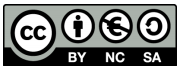 Τέλος 11ου Εργαστηρίου
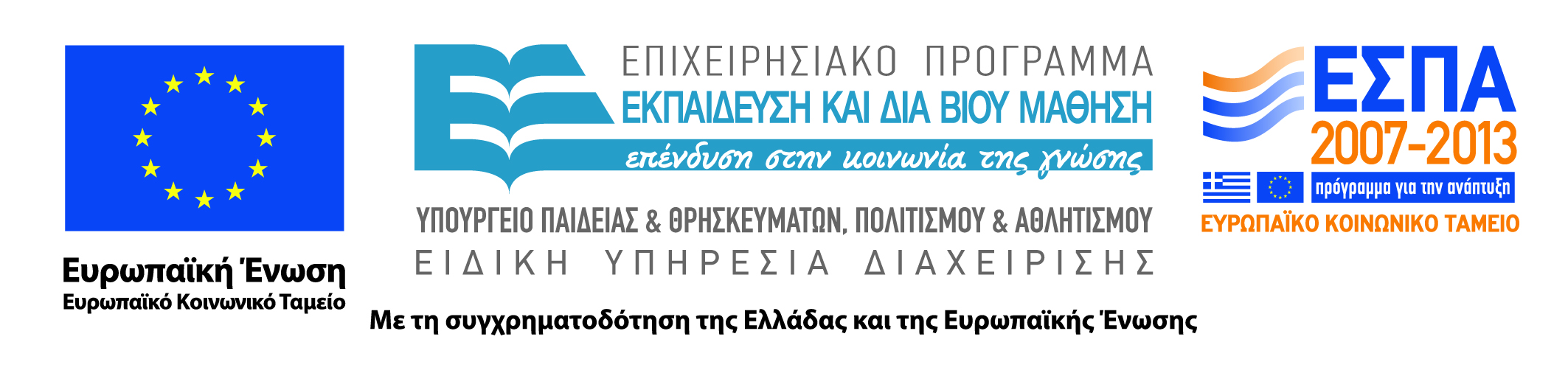 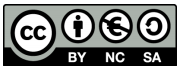